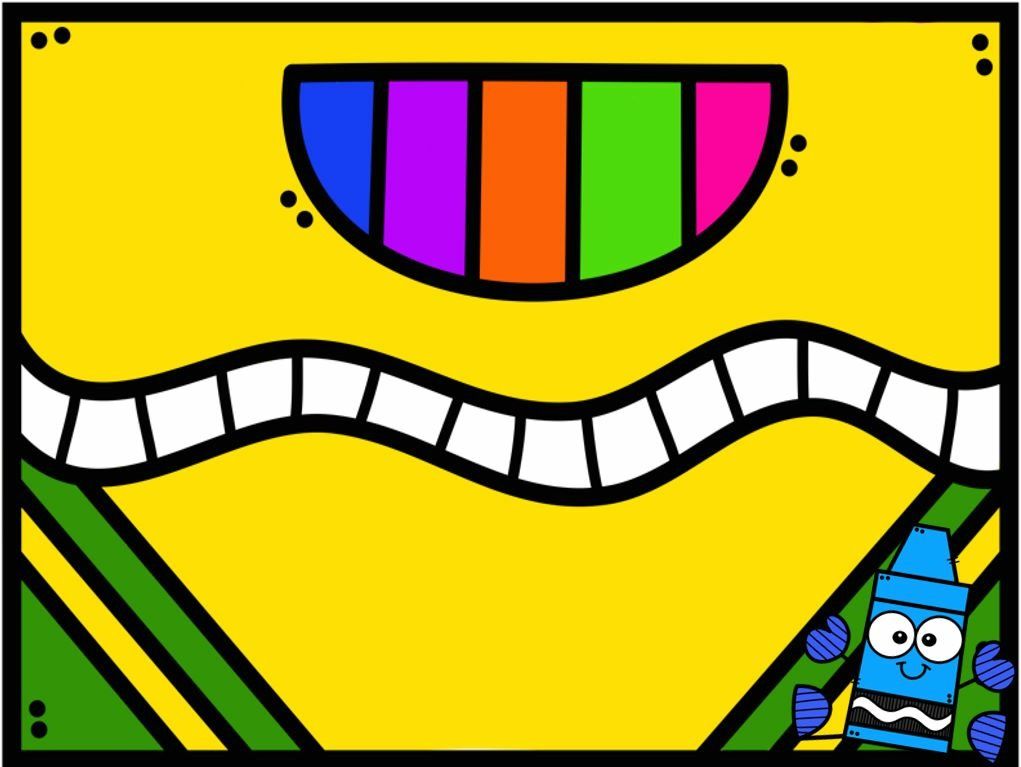 DIARIO DE ALUMNA PRACTICANTE
Diario de la alumna
Jardín de niños María L. Pérez de Arreola
1º y 2º “B”
DANIELA GONZALEZ ESCBOBEDO
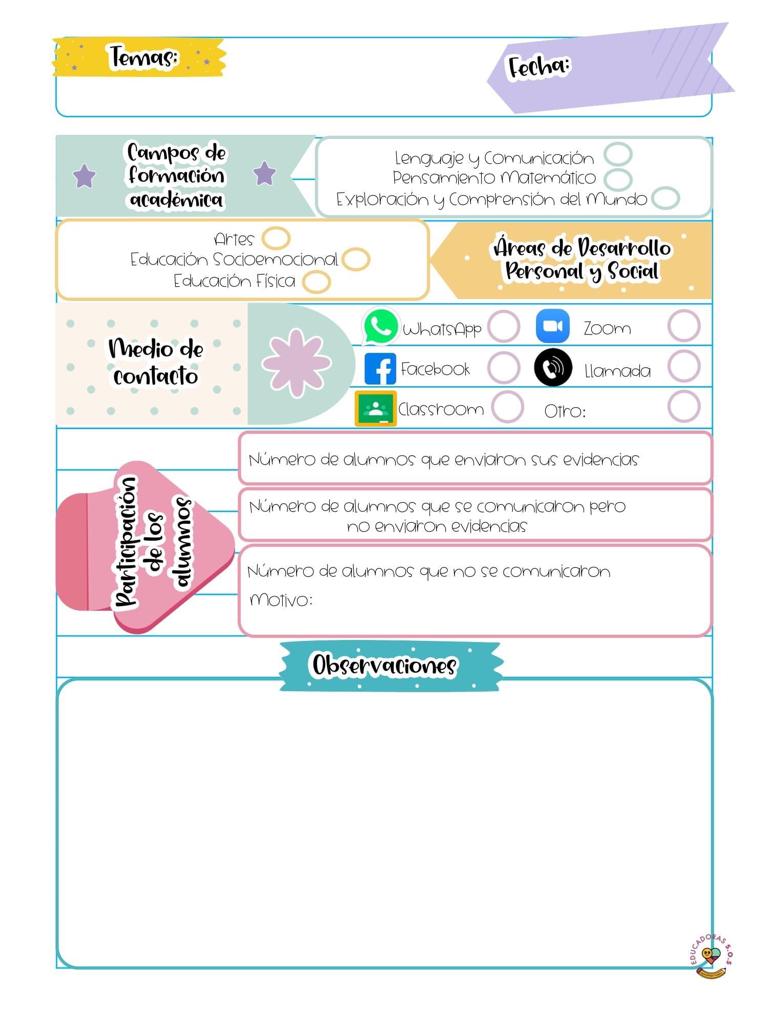 07 de octubre 2020
Google Meet
Google Meet
25
11
7
En la actividad con los alumnos de segundo se mostro poco interés en la mitad de los alumnos
Todos los alumnos de primero se mostraron emocionados e interesados con la actividad planteada
Evidencia 7  de octubre 2020 primera conexión de 9:30 a 10 grupo de segundo
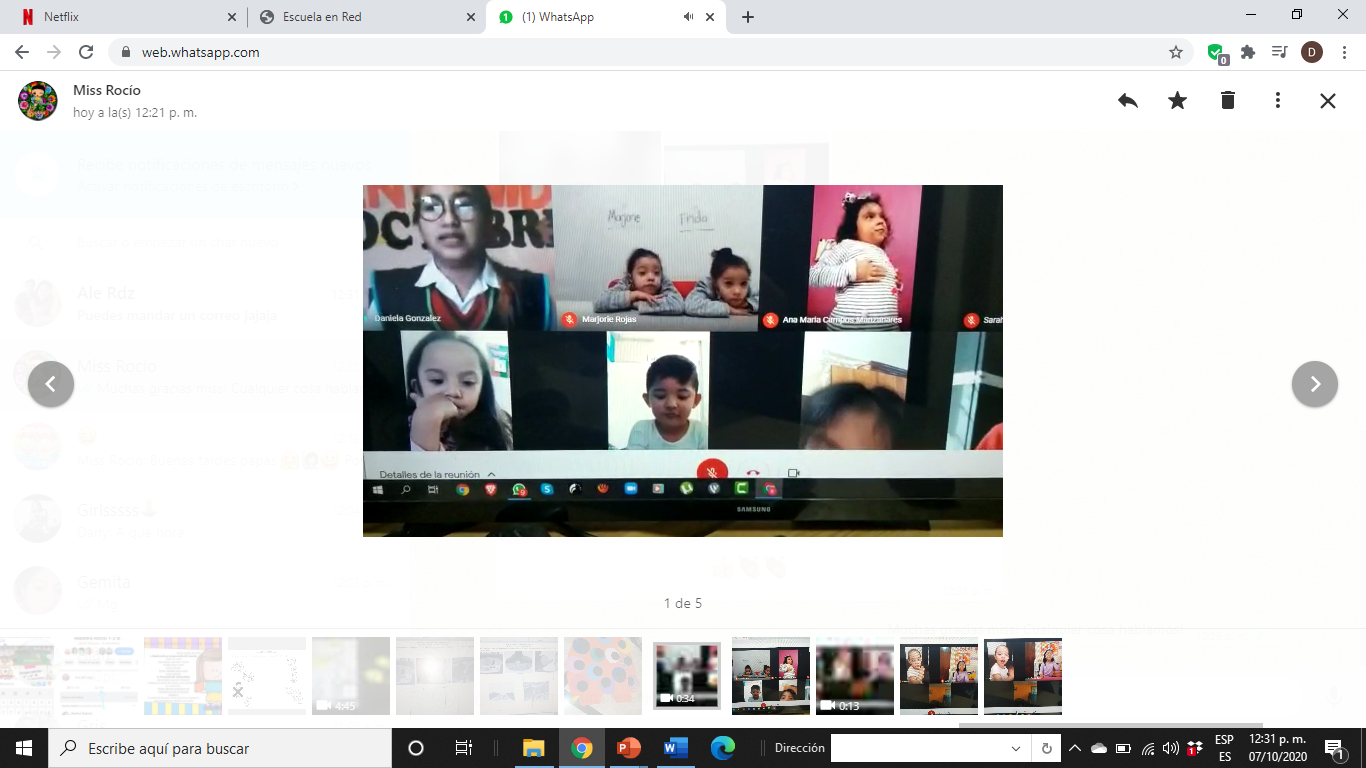 Evidencia 7 de octubre 2020 segunda conexión de 10:05 a 10:35 grupo de primero
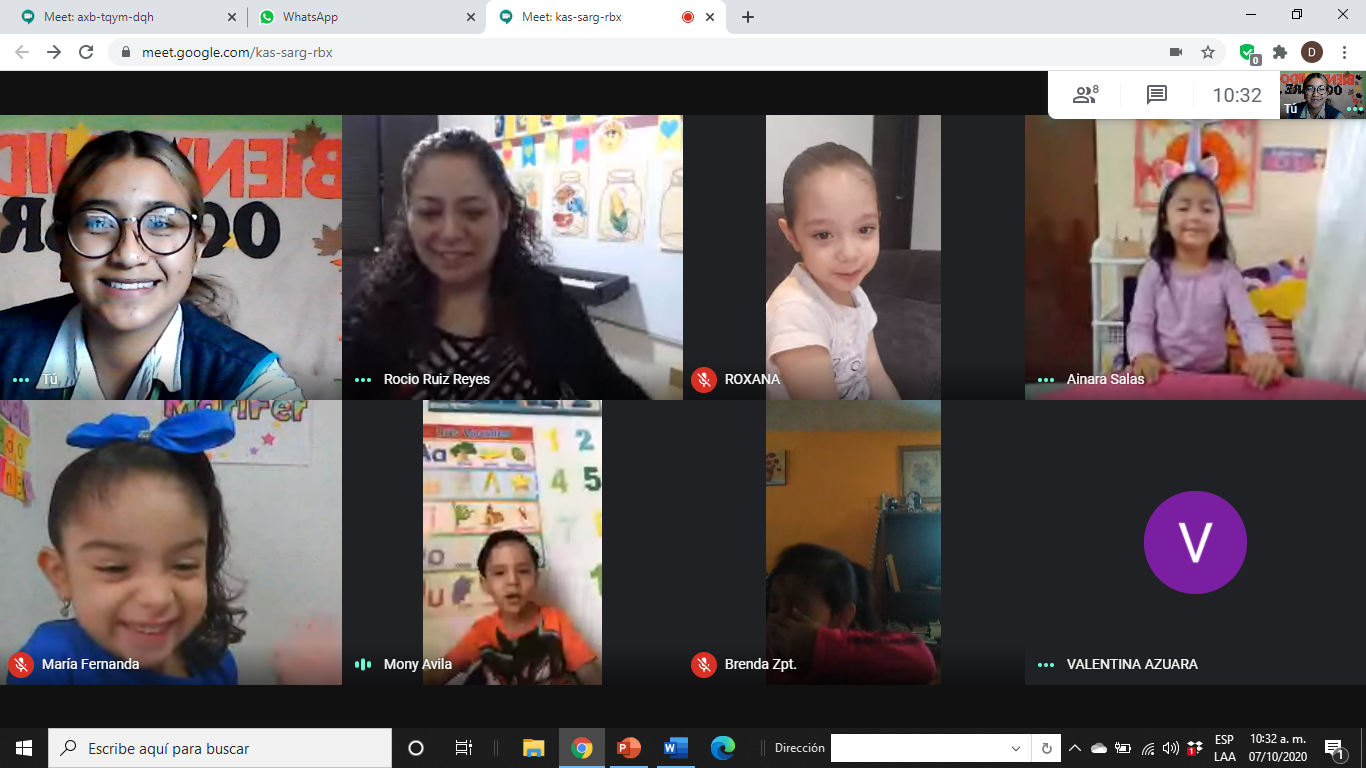